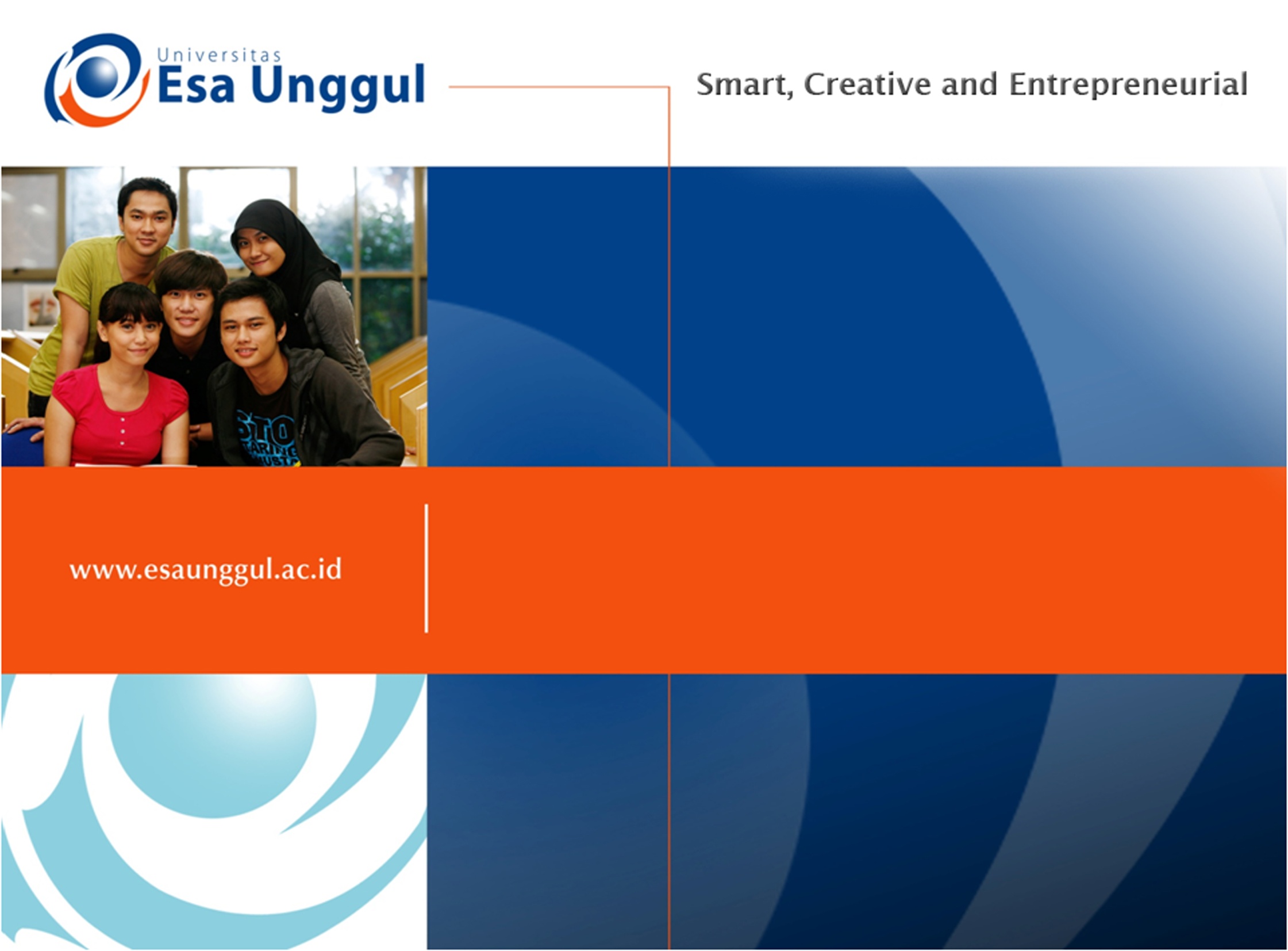 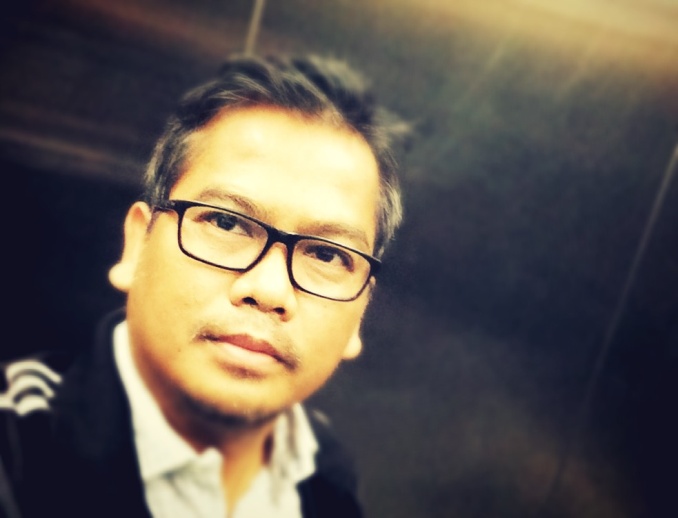 INDRA G ROCHYAT, S.Sn., MA., M.Ds.
Metodologi Penelitian
Pertemuan 5
Exploring Quantitative Approach
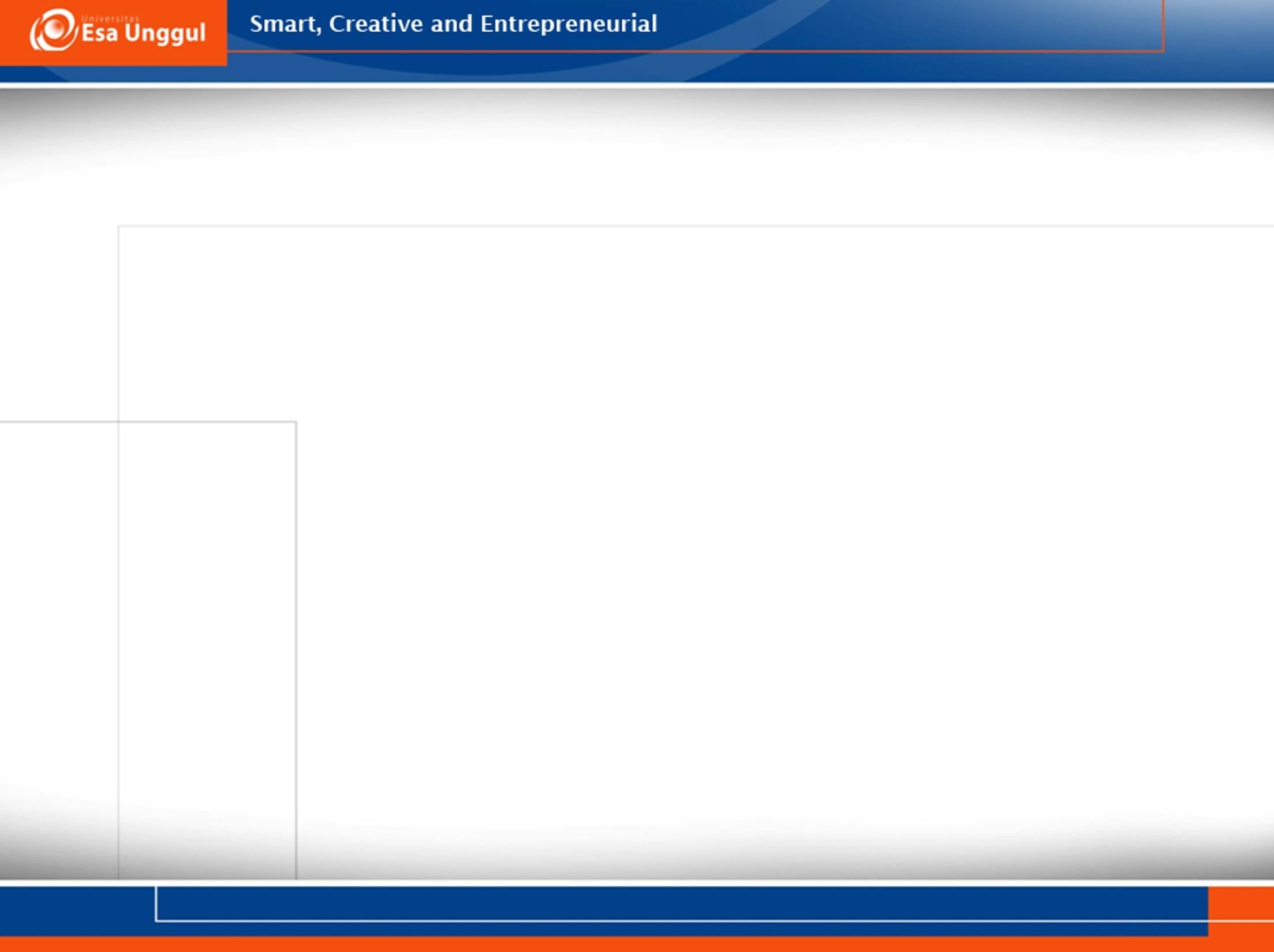 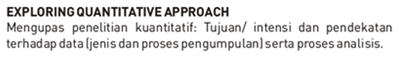 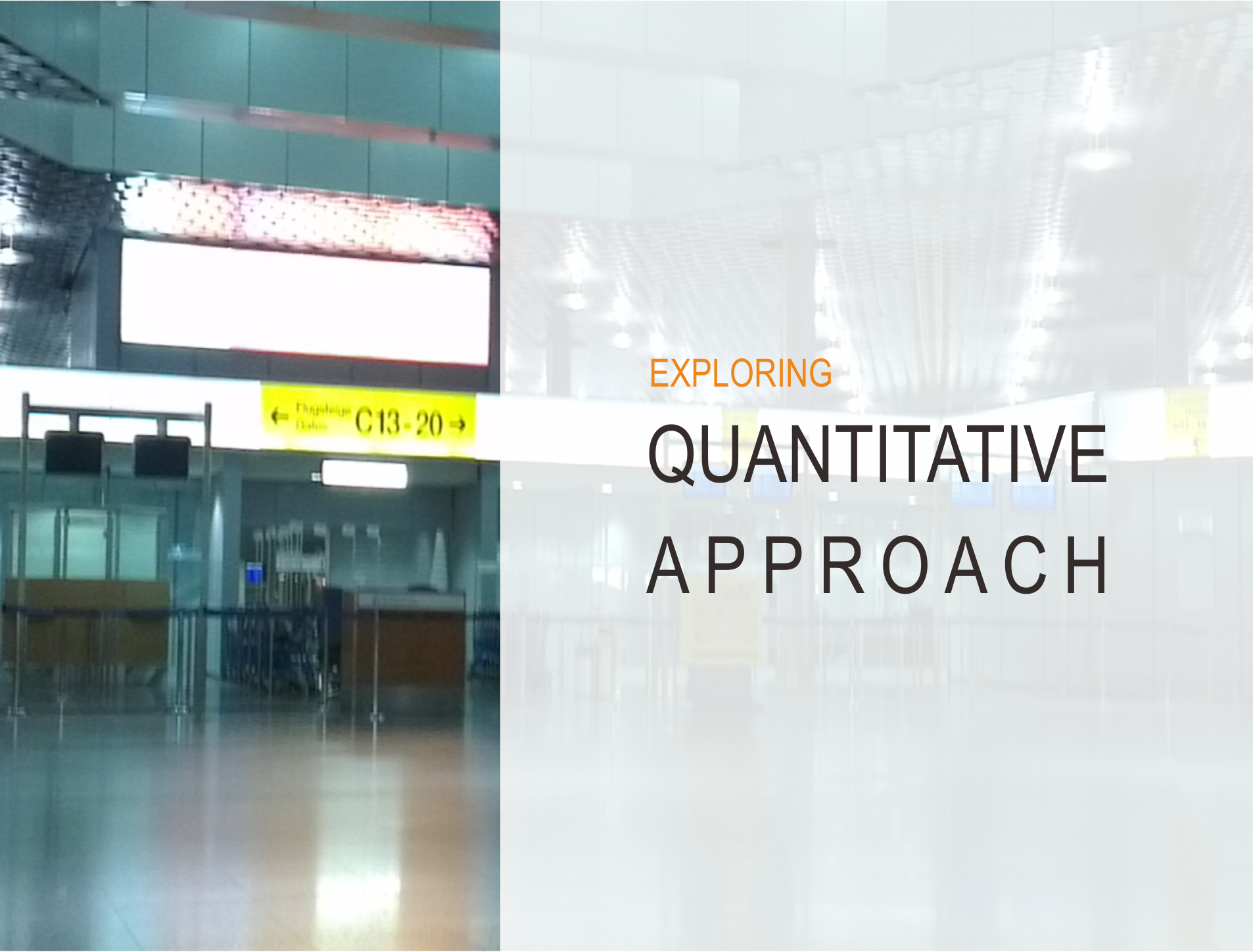 Quantitative
A formal, objective, systematic process in which numerical data are utilized to obtain information (Burns-Grove in Cormack, 1991, p 140)
Proses sistematik, obyektif, dan formal dengan menggunakan data numerikal untuk mendapatkan informasi
Explore topics in more objective and breadth

Fixed in terms of object and timing of analysis
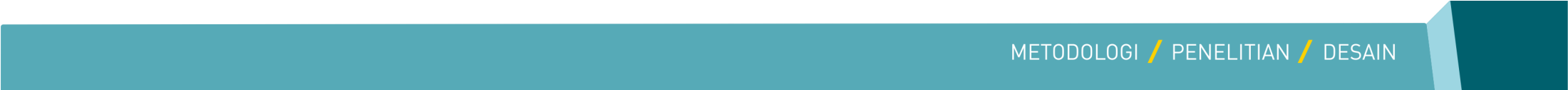 Quantitative Approach is used when research is…
Creswell, J. W. 1994. Research Design: Qualitative and Quantitative Approaches. CA: Sage Publications.
To identify variations (of objects, 	subjects, and/or environmental 	elements):  
	differences and/or 	similarities
To identify characteristics
To evaluate and/or predict causal 	relationship
To identify objective and 	significance reasoning 
To explore knowledge from 	various information
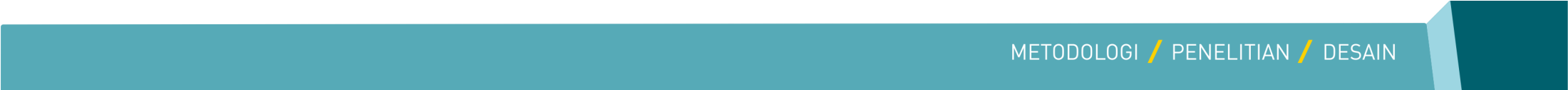 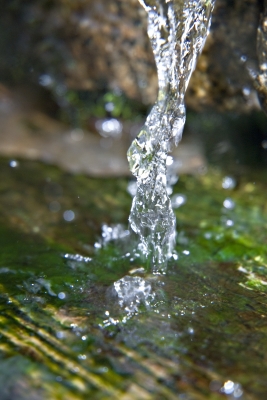 Quantitative
Method of Collecting Data
Creswell, J. W. 1994. Research Design: Qualitative and Quantitative Approaches. CA: Sage Publications.
Salkind, Neil J. 1997. Exploring Research: Third Edition. NJ: Prentice Hall Inc
Robson, Colin. 1993.  Real World Research. Oxford, UK: Blackwell Publishers
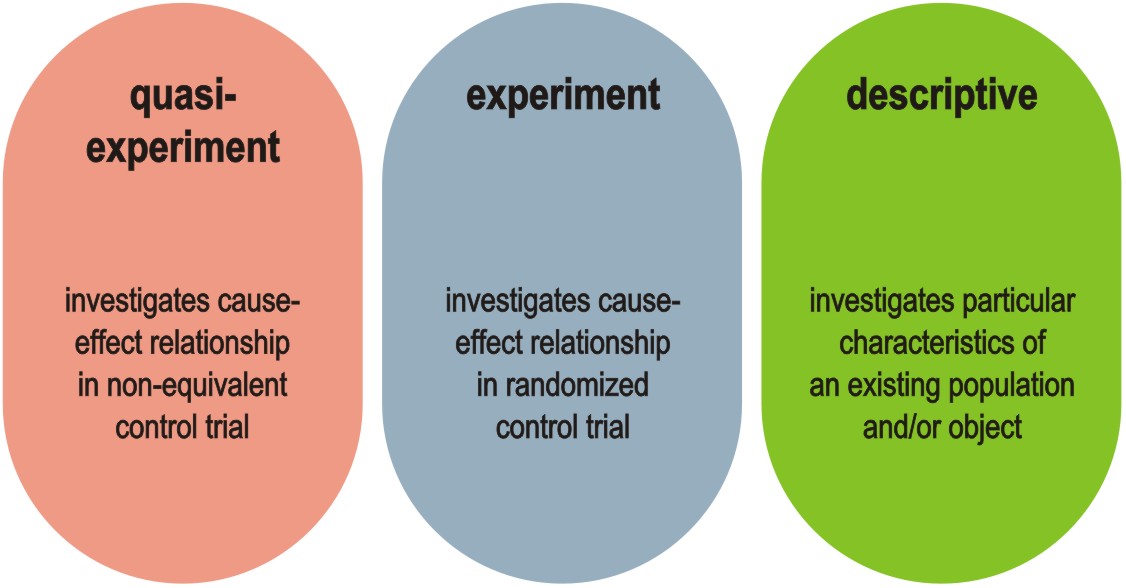 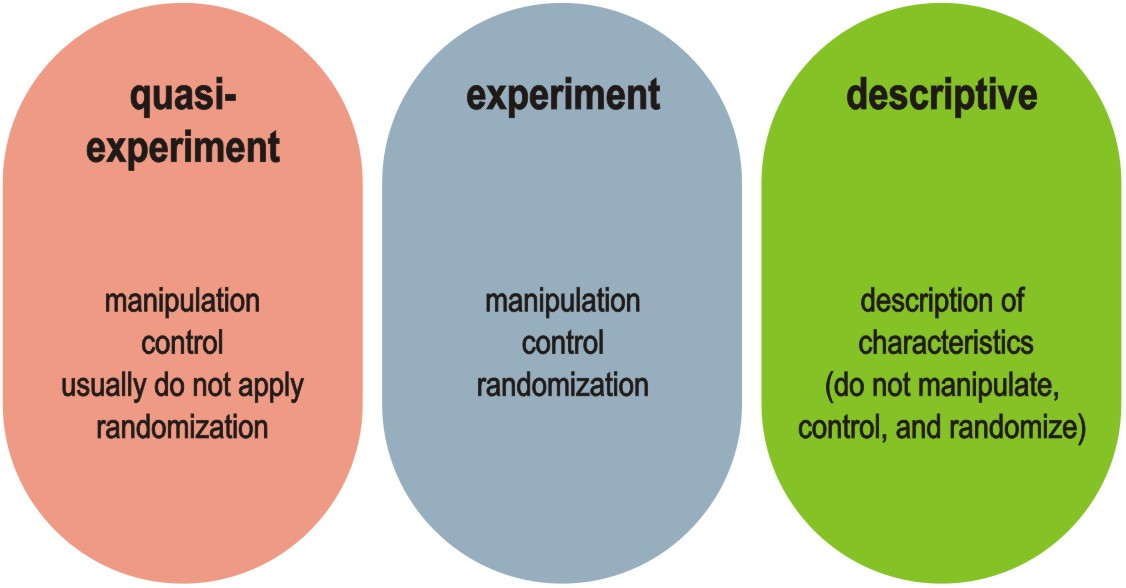 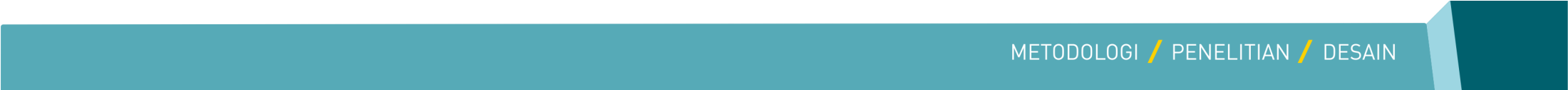 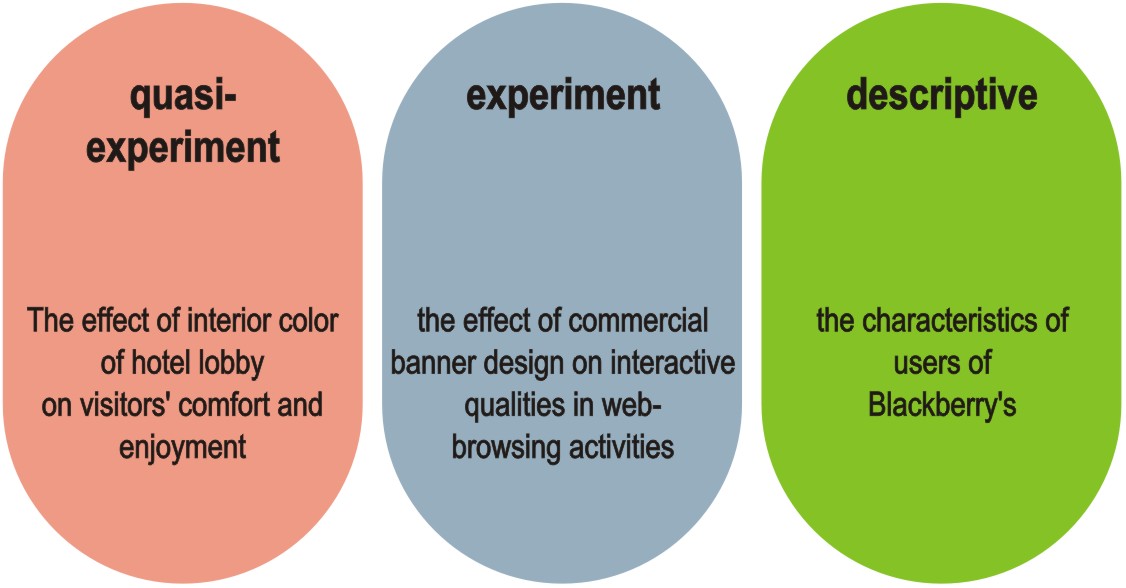 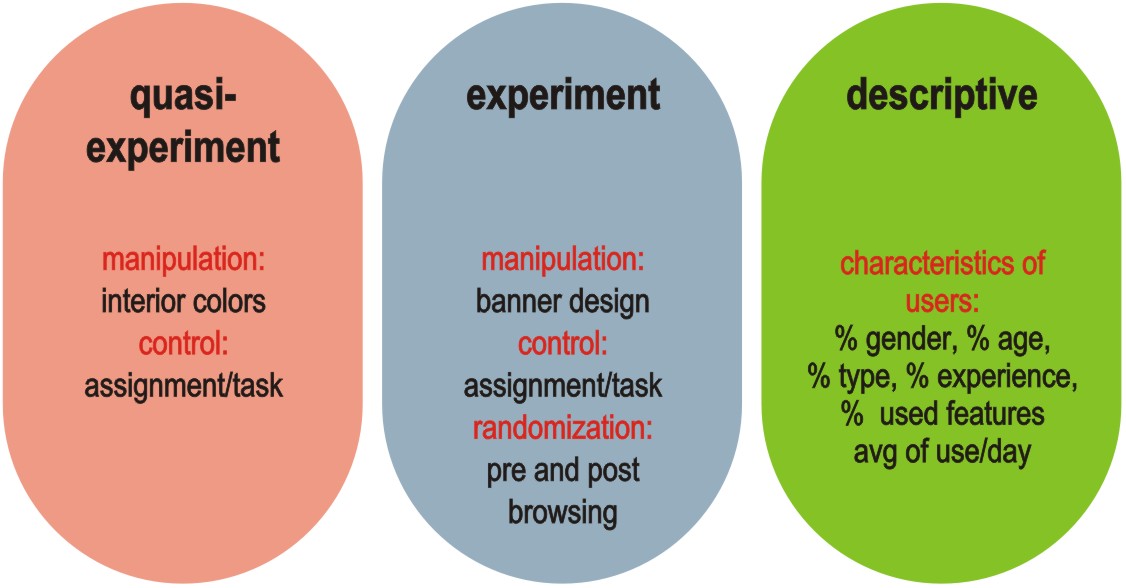 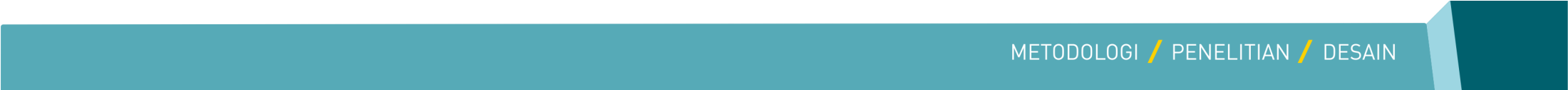 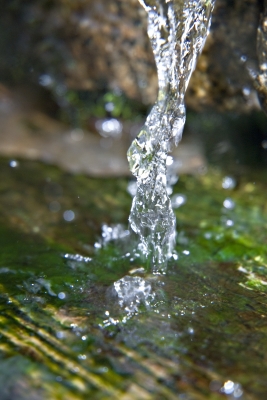 Concept associated with Quantitative Mode of Research
Creswell, J. W. 1994. Research Design: Qualitative and Quantitative Approaches. CA: Sage Publications.
Salkind, Neil J. 1997. Exploring Research: Third Edition. NJ: Prentice Hall Inc
Robson, Colin. 1993.  Real World Research. Oxford, UK: Blackwell Publishers
manipulation
artificial condition and/or circumstances for testing (researchers “do something” to the object being studied)
control
planned and organized action to suit the “reality” of a situation being studied (researchers manage variables for the study)
randomization
controlled action to assign equal probability of any condition (researchers manage condition for the study, e.g. assigned group, questions)
sampling
method of selecting certain number of units (subjects) from total population (MacLeod-Hockey, 1981)
measurement level (scale), variable, hypothesis
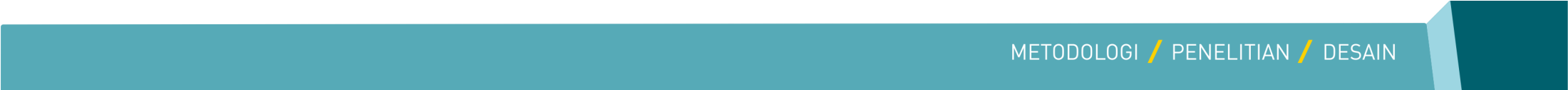 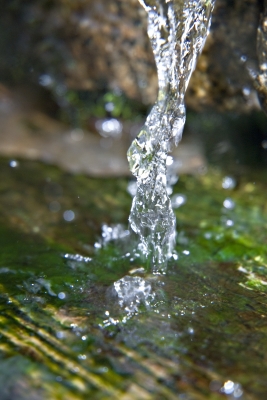 Understanding
Sampling
Creswell, J. W. 1994. Research Design: Qualitative and Quantitative Approaches. CA: Sage Publications.
Salkind, Neil J. 1997. Exploring Research: Third Edition. NJ: Prentice Hall Inc
Robson, Colin. 1993.  Real World Research. Oxford, UK: Blackwell Publishers
Probability sampling
simple random
sampling through equal and independent chance
define population
list members of population
assign number to each member
use criterion to select sample 
       (table of random numbers)
systematic
sampling through systematic chance
divide size of population into systematic order
choose starting point to select sample
follow the process gradually
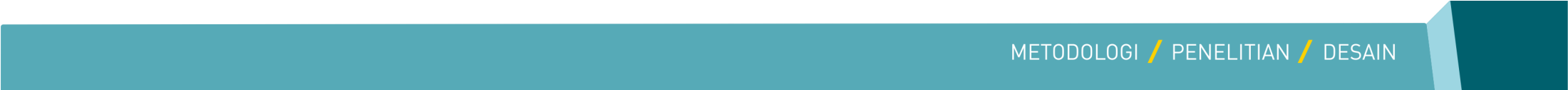 stratified
sampling through proportion representational chance
list population according to their representational proportion
assigned number for each member
select sample according to their representation
cluster
sampling through group and/or membership chance
identify population of selected group
select sample according to equal chance on selected group
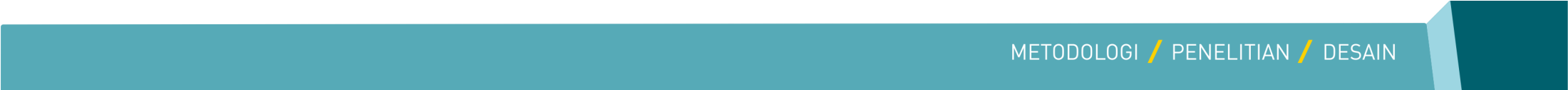 convenience
quota
purposive
sampling through captive and convenient chance
     e.g. students, colleagues
sampling through certain quota number.
      e.g. fulfilling certain  
             numbers and/or 
             representation
sampling through typicality of purposes and/or interests
      e.g. web browser, administrator
Non-probability sampling
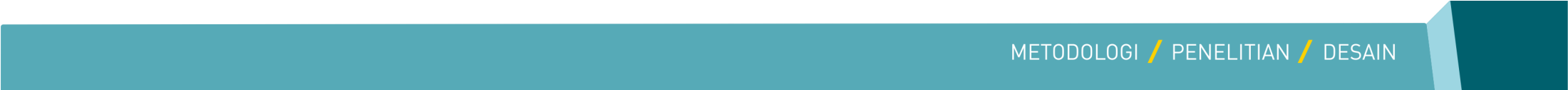 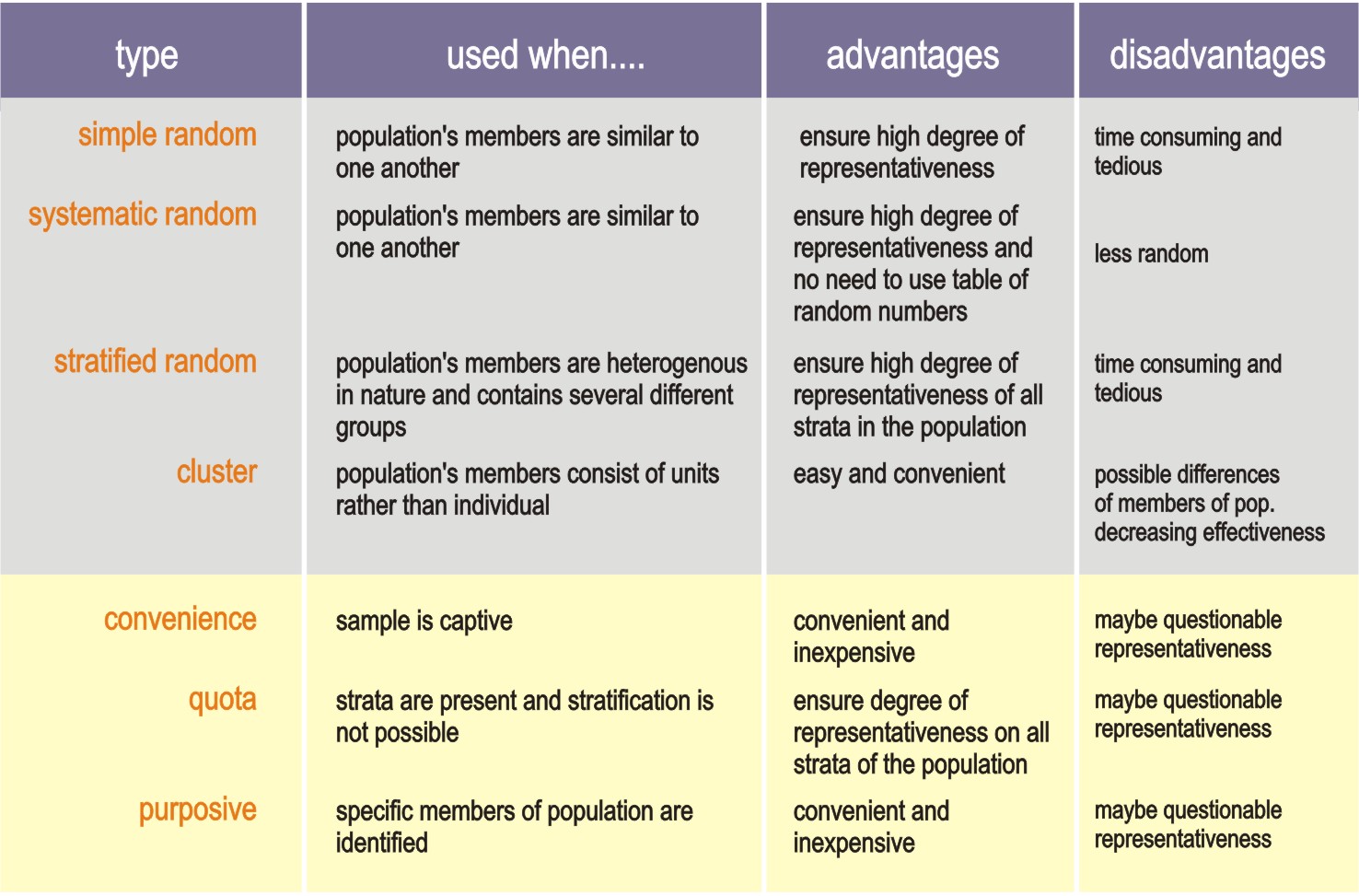 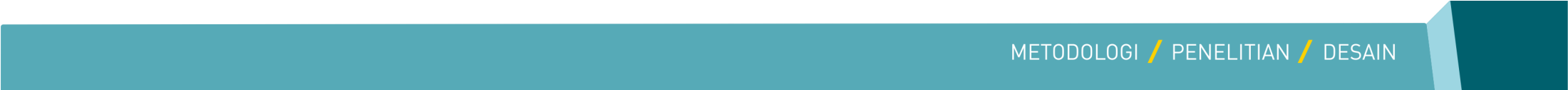 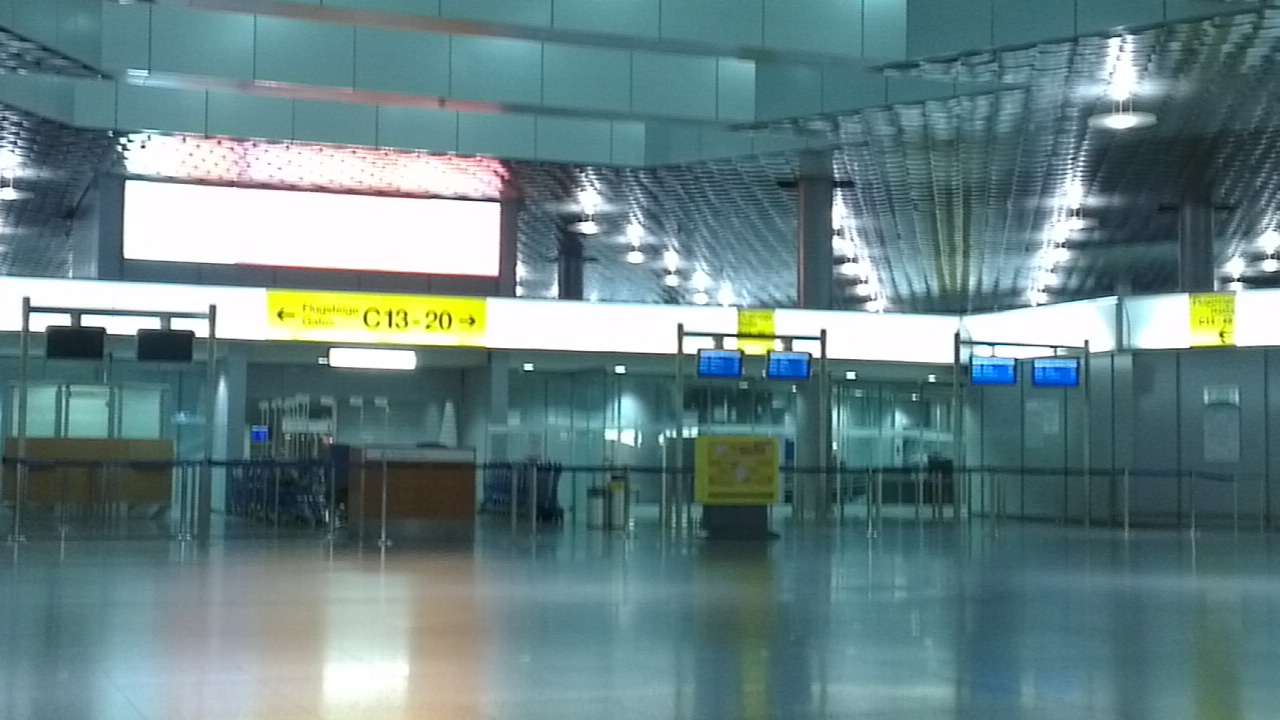 Type of
Measurement
Level / Scale
measurement
level
nominal
differentiated by possessing that can not measurable / mutually exclusive 
:: agama, warna rambut, ras/etnik
ordinal
differentiated by ordered of continuum or rankings
:: pendidikan, kelas, tipe/luasan rumah
interval
differentiated by equal measurement
:: angka temperatur, kondisi perseptual
ratio
differentiated by precise measurement, starting from zero 
:: jumlah pendapatan
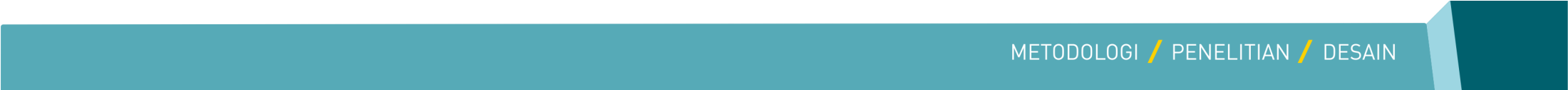 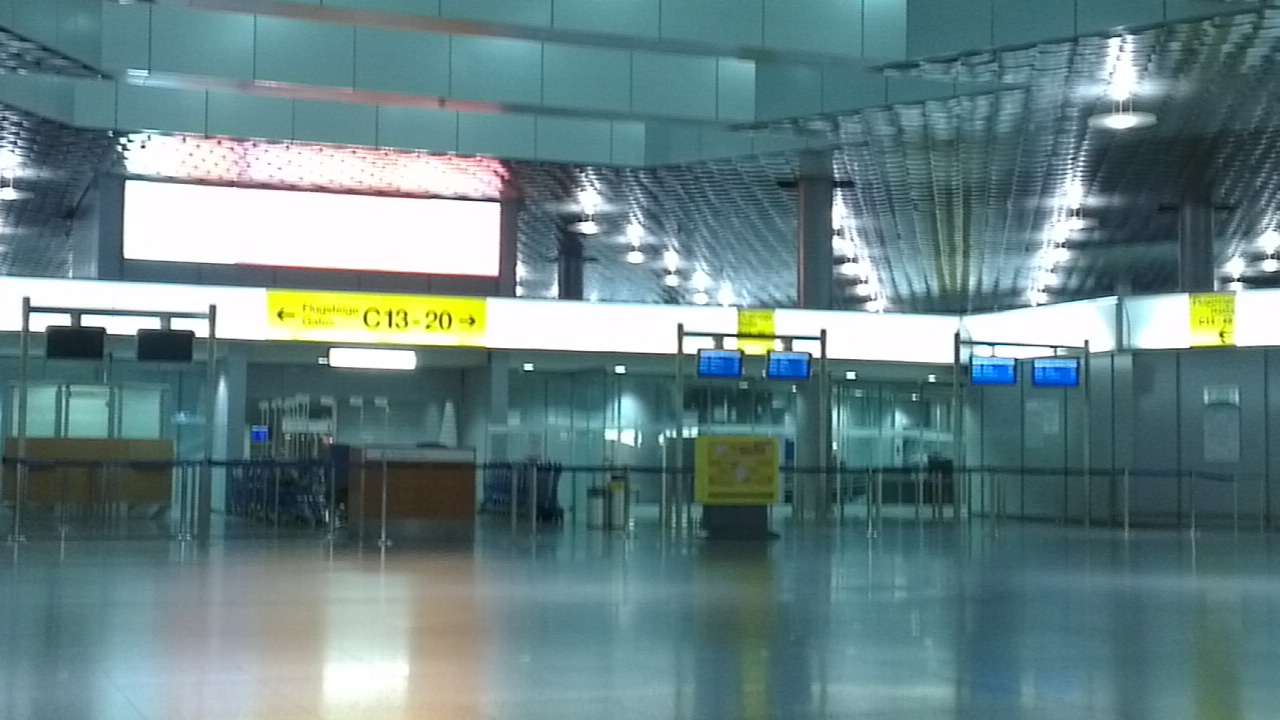 Type of
Variables
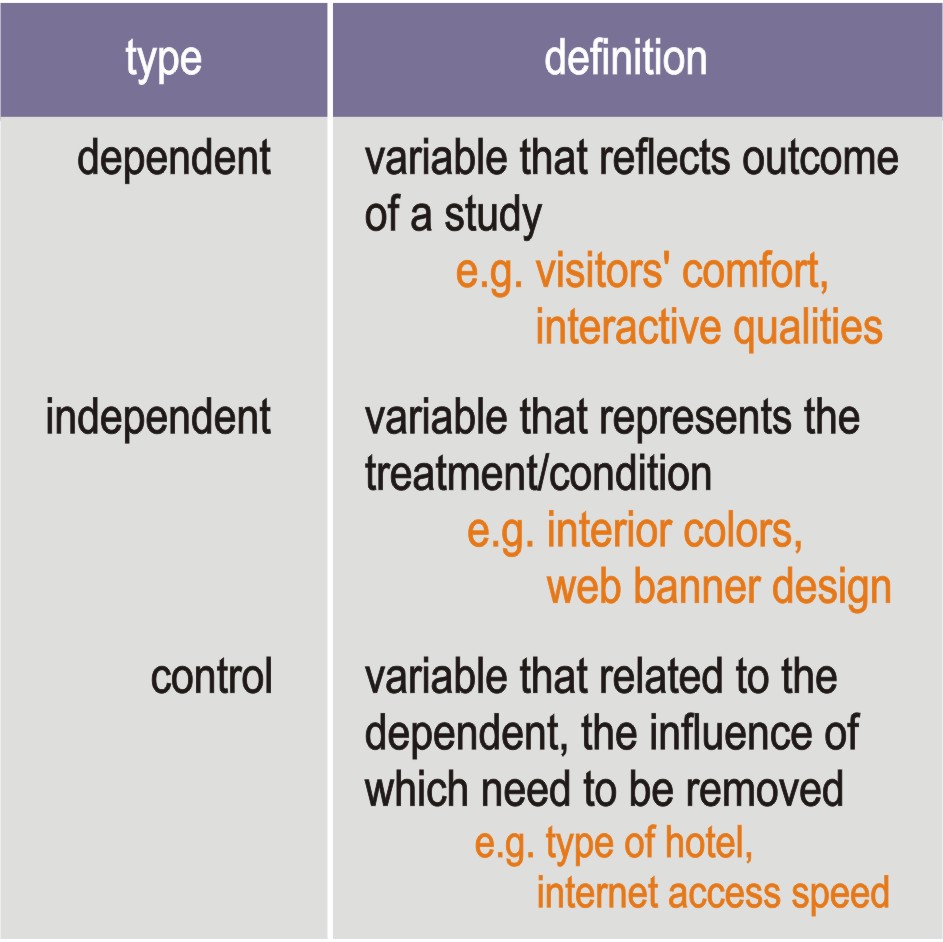 variable
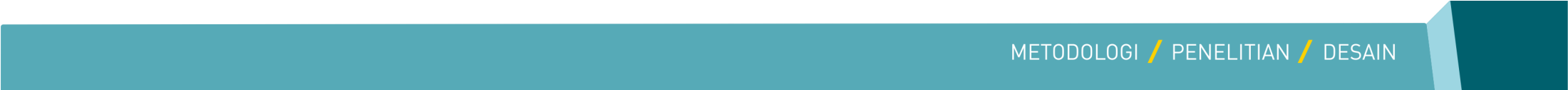 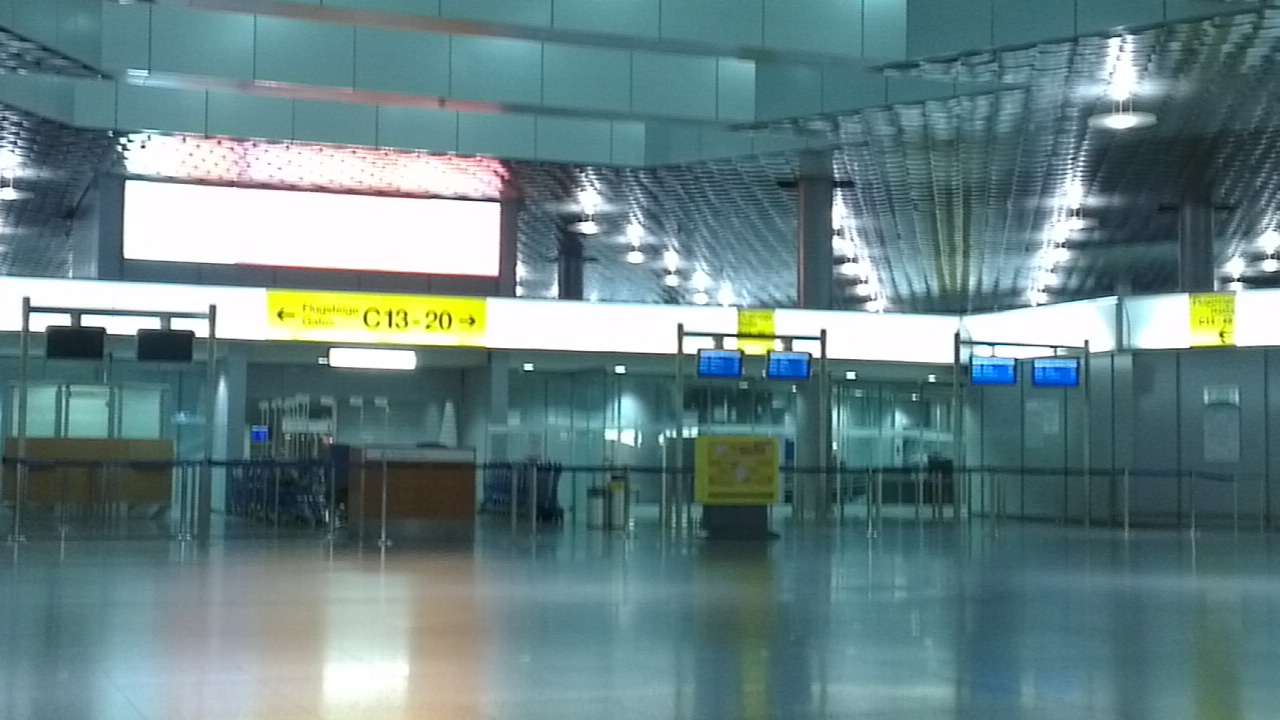 Type of
Hypothesis
research
hypothesis
a definite statement of the relationship between variables to be tested
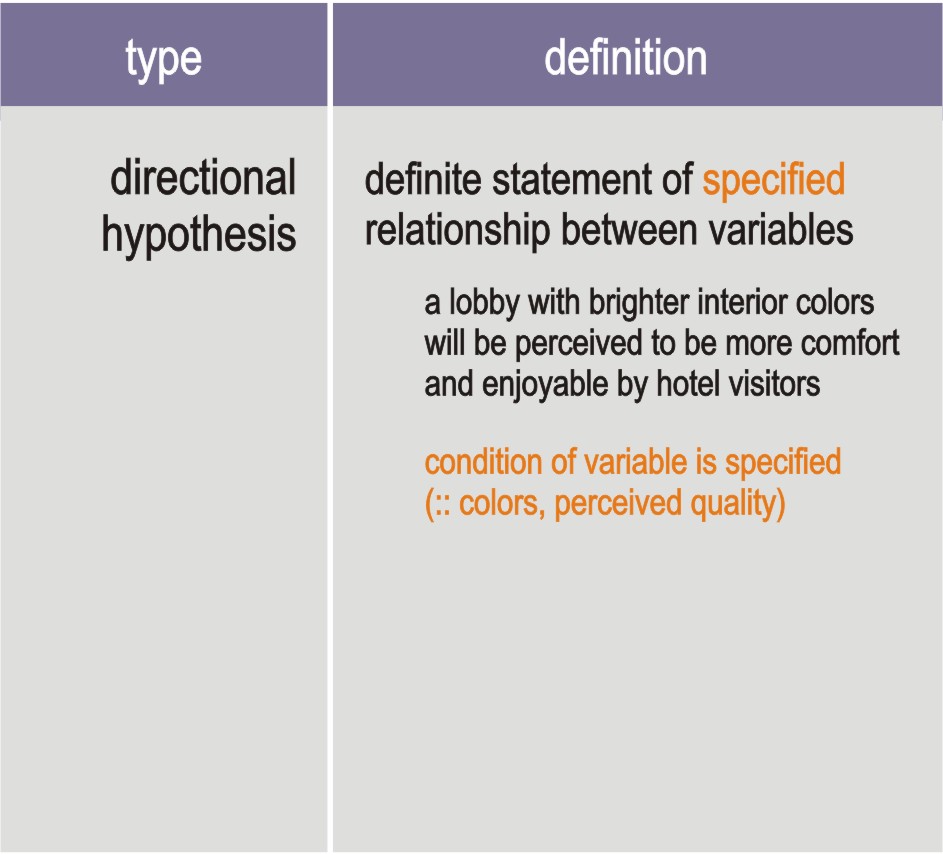 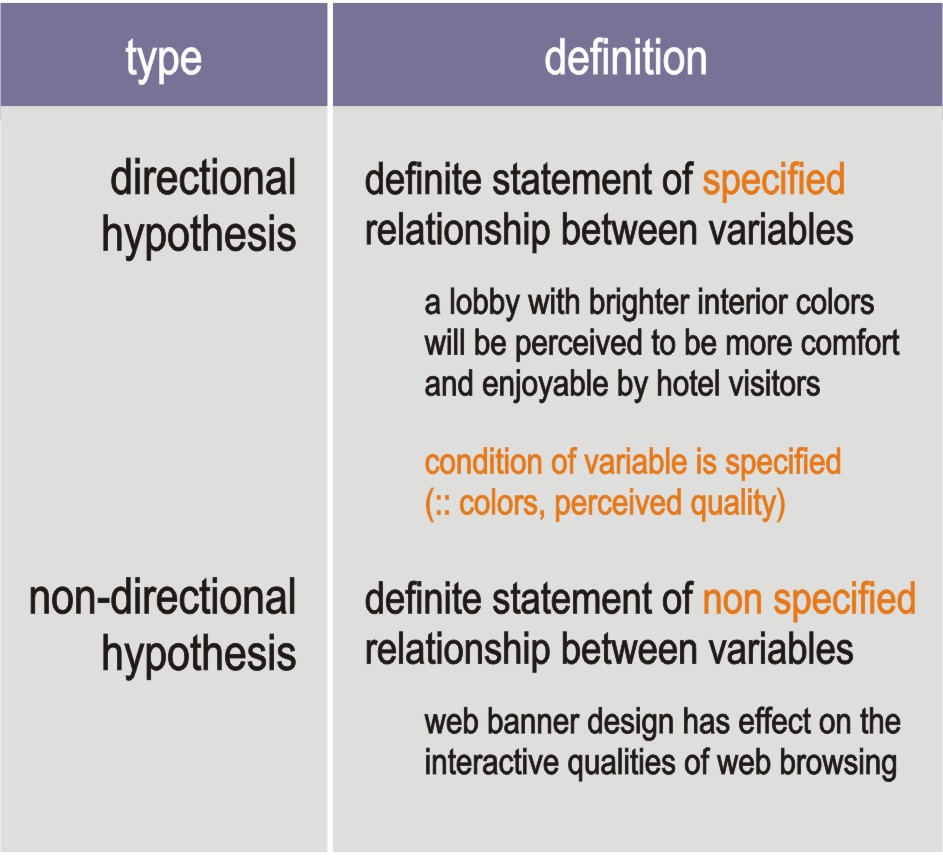 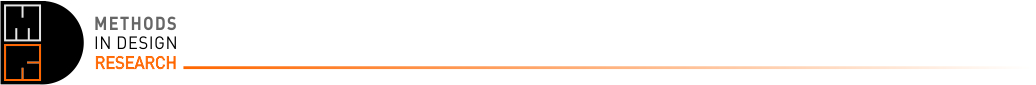 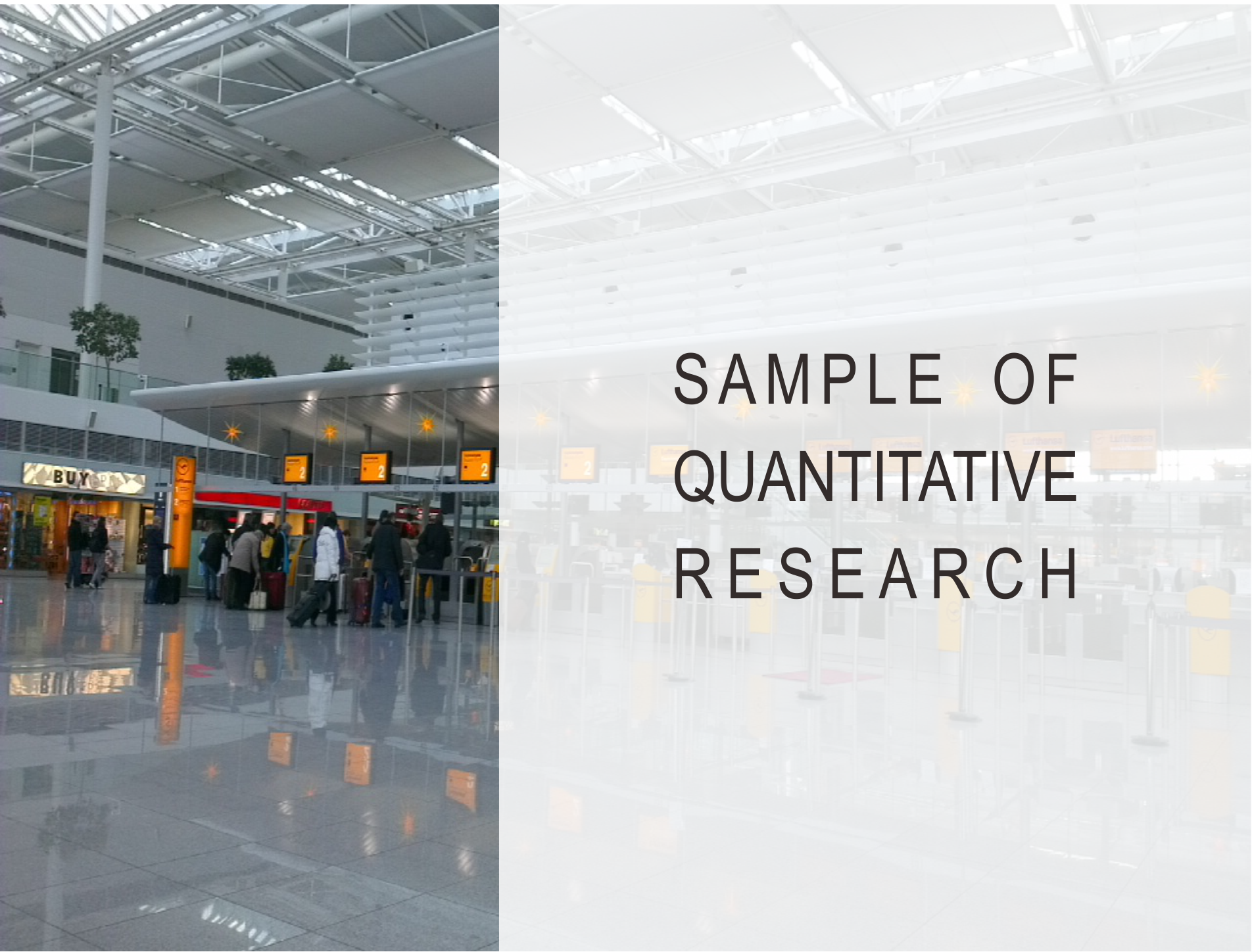 Tampilan Visual Produk Intimate Apparel Bra dan Pengaruhnya Terhadap Pesepsi Konsumen Wanita
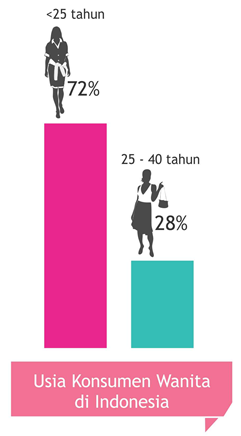 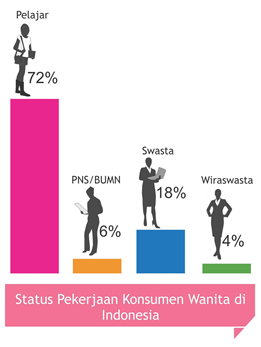 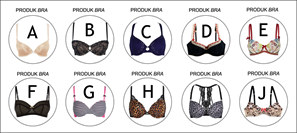 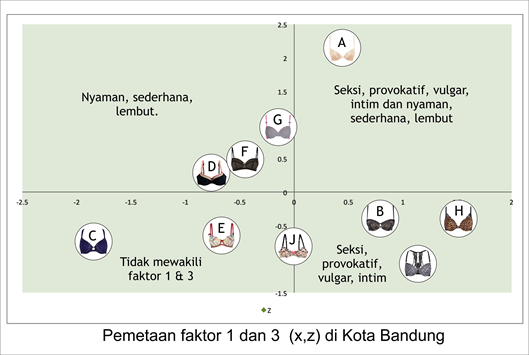 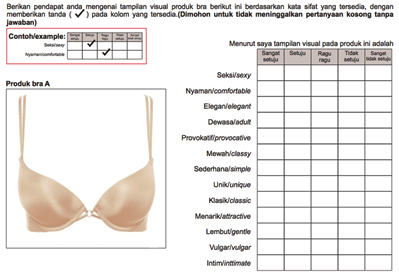 Analisis Relasi Tampilan Desain Website Komersial dengan Kualitas Interaksi Pengguna

Asumsi: Desain website memiliki karakteristik sesuai domain komersialnya
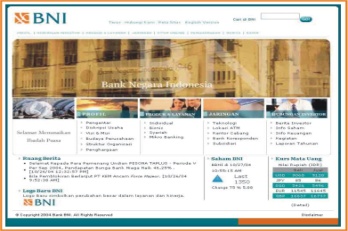 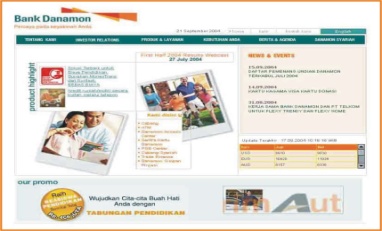 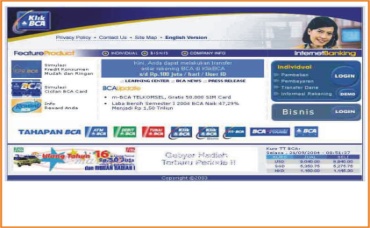 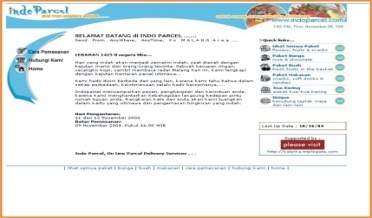 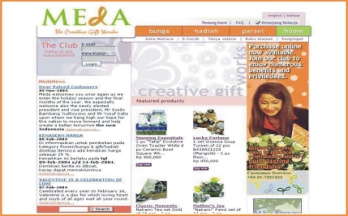 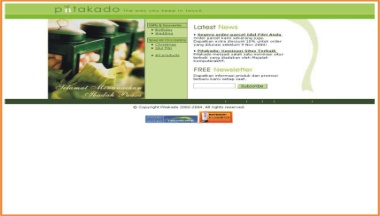 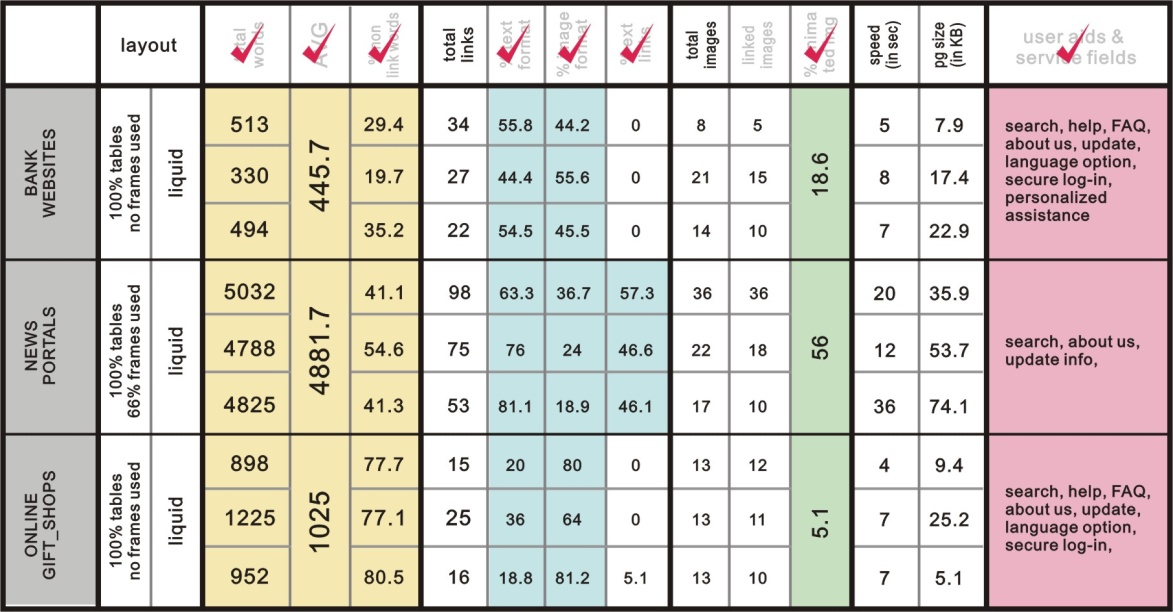 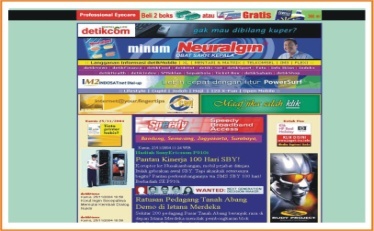 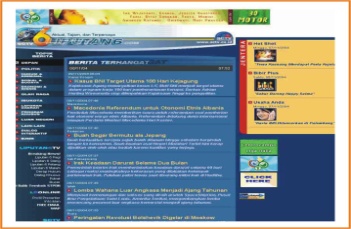 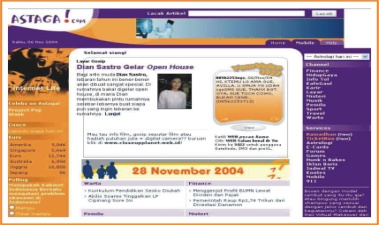 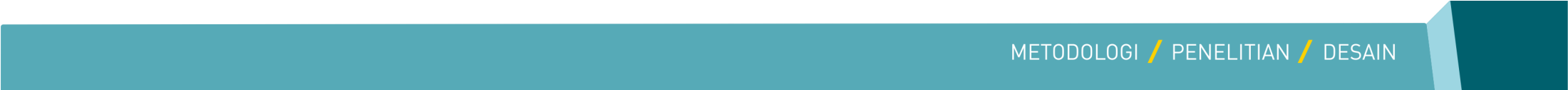 bank
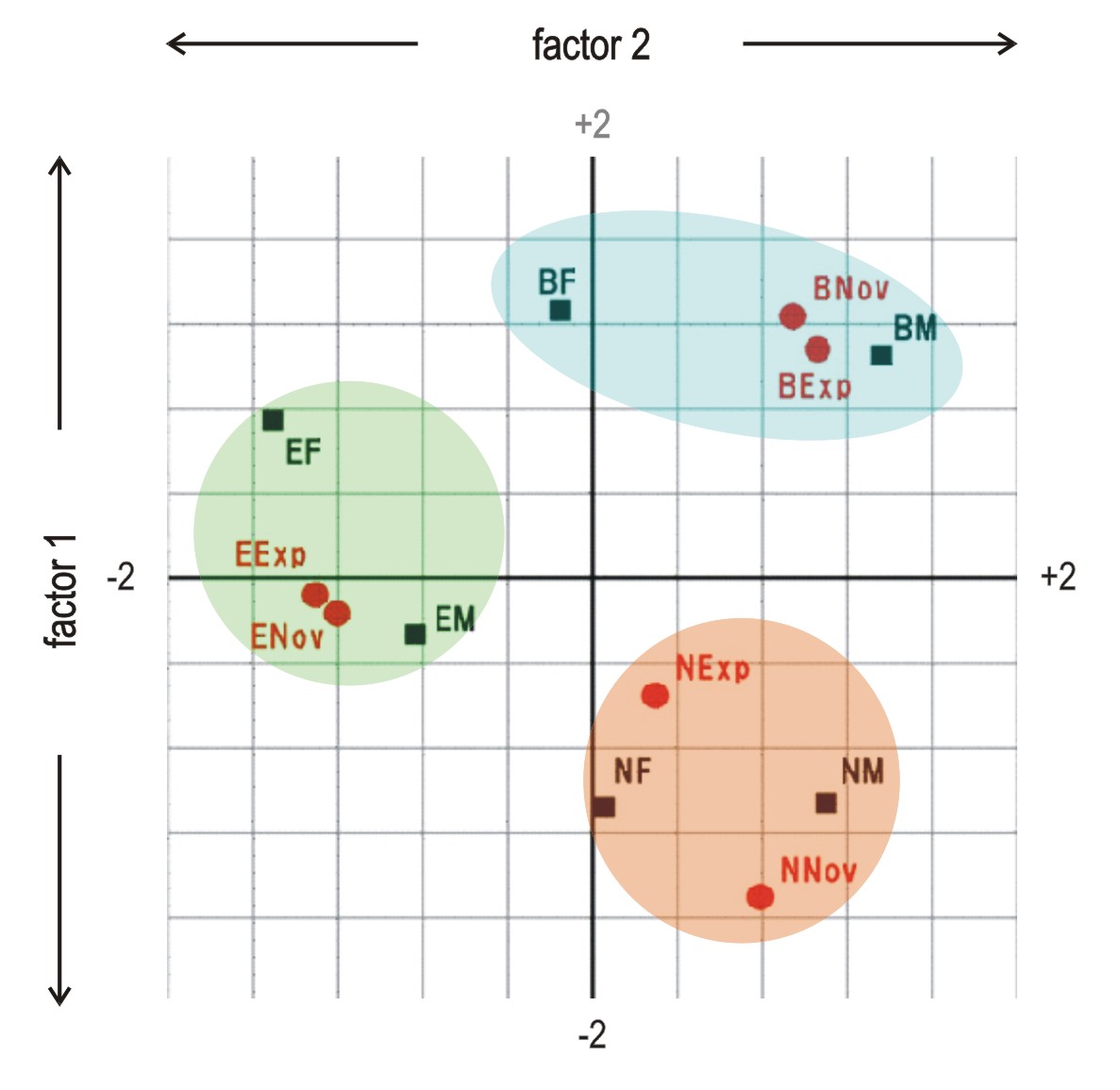 factor 1: 	high
factor 2: 	medium - high
Reputasi/tampilan visual / densitas informasi/navigasi menjadi faktor penentu
news
factor 1: 	low - medium
factor 2: 	medium - high
Densitas informasi/ navigasi visual menjadi faktor penentu
gift-shop
factor 1: 	medium
factor 2: 	low - medium
Reputasi/tampilan visual menjadi faktor penentu
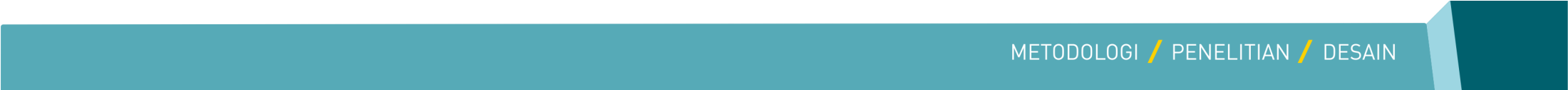 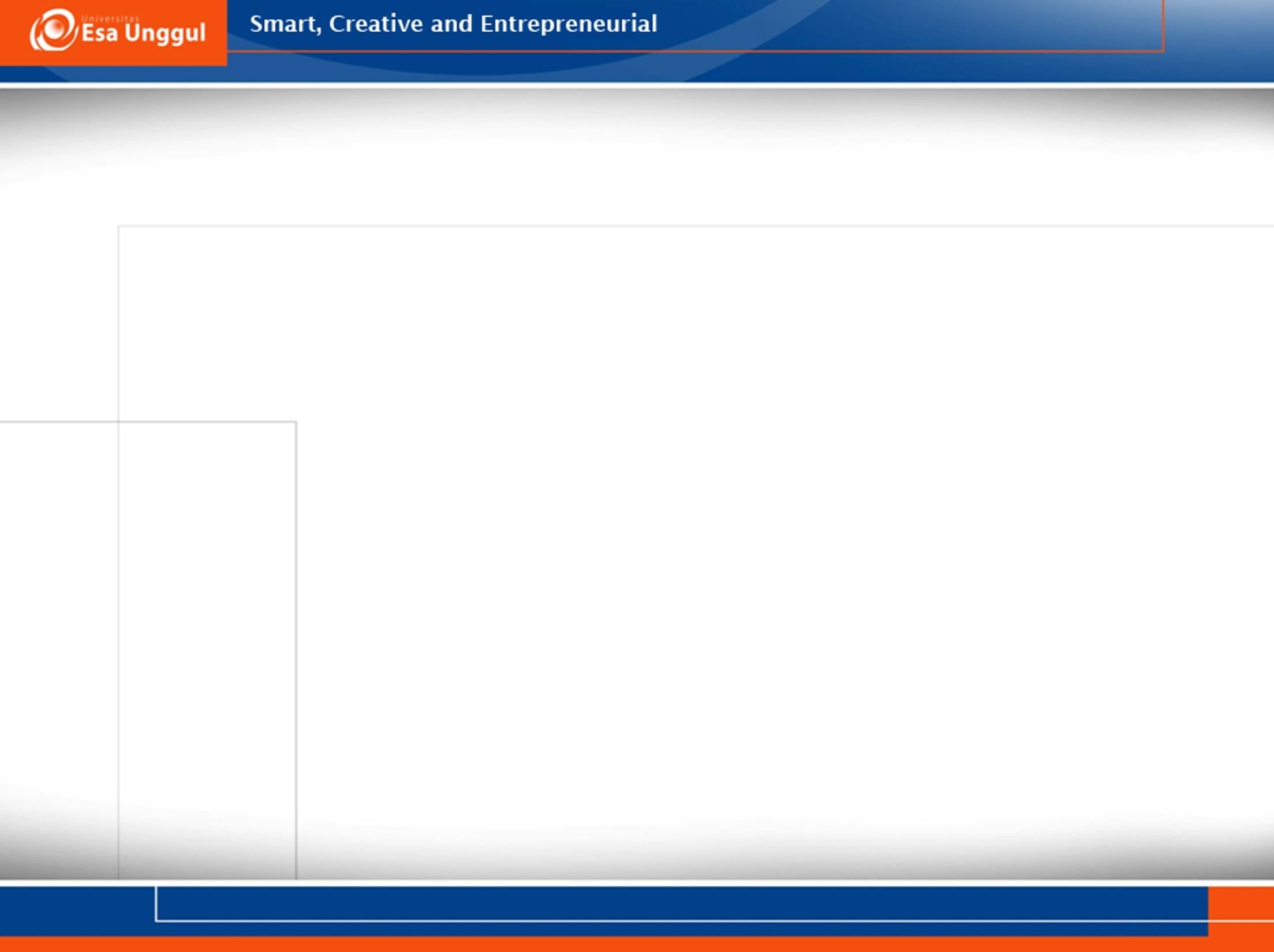 Pustaka
Sjarif, Ahmad., MSD, PhD,  DIKTAT PERKULIAHAN  METODOLOGI DESAIN, Pasca Sarjana, Universitas Trisakti, 2015